Интерактивная игра-практикум для детей старшего дошкольного возраста « В гостях у звуков»
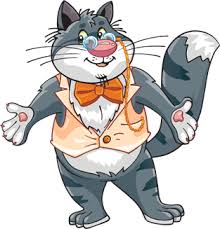 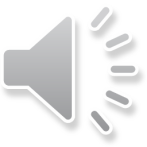 Цель и  задачи
Цель: Развитие фонематического слуха, навыков звукового анализа слов. 

Задачи:
Формирование умения определять место звука в слове (начало, середина, конец), находить слова с заданными звуками;

Развитие умения делить слова на слоги;

Развитие  стремления к размышлению и поиску;

-    Воспитание интереса к русскому языку.
Правила игры:
Выбери правильную картинку,   объясни свой выбор, нажми на него курсором;
 Если ответ правильный  – услышите аплодисменты и увидите что картинка увеличится, неправильный ответ – услышите щум и увидите что картинка исчезает;
Для получения нового задания, нажми на  стрелочку в правом нижнем углу страницы;
Для выхода из игры, нажми на «конец игры».

Возраст: 5-7 лет
Форма работы:  индивидуальная и в парах.
Выберите те картинки, в названии которых есть звук [Л]
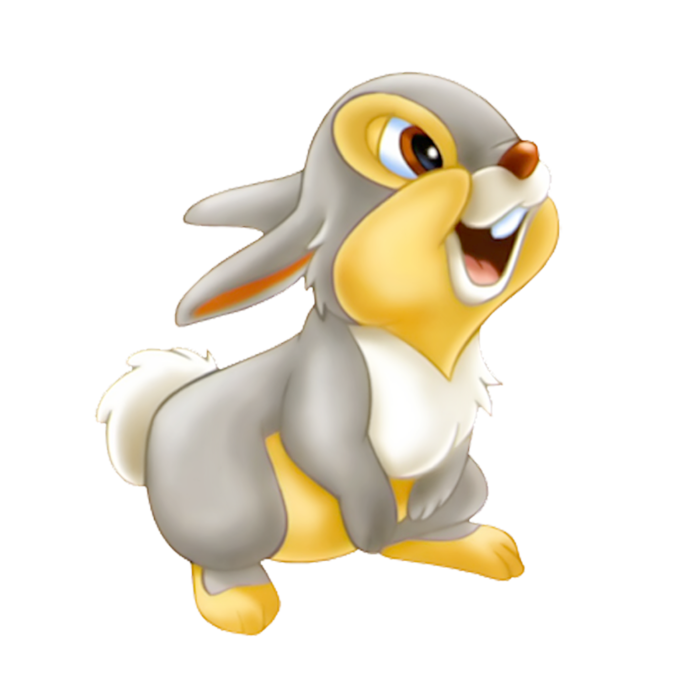 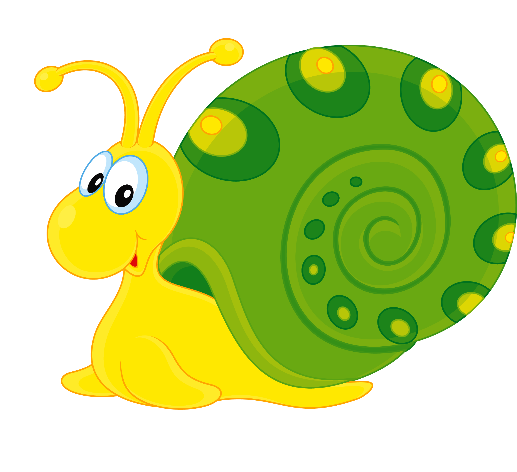 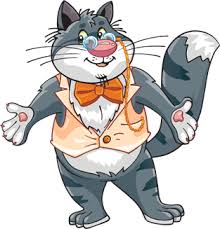 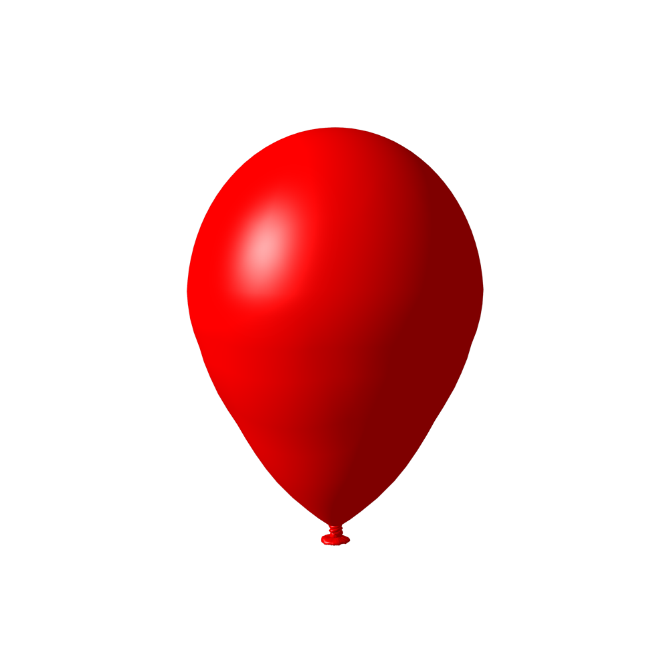 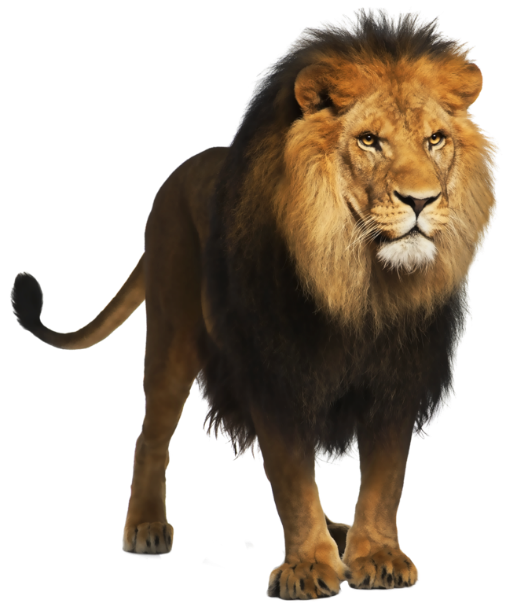 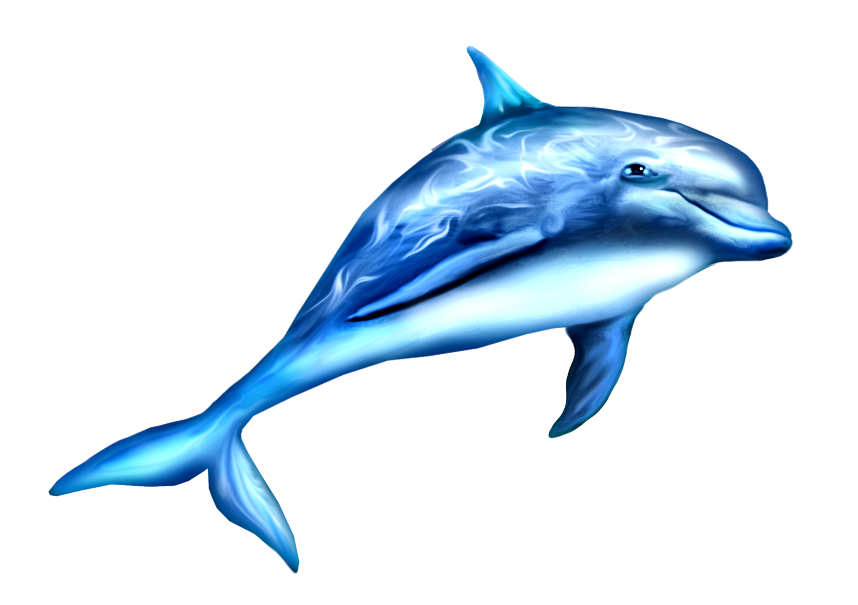 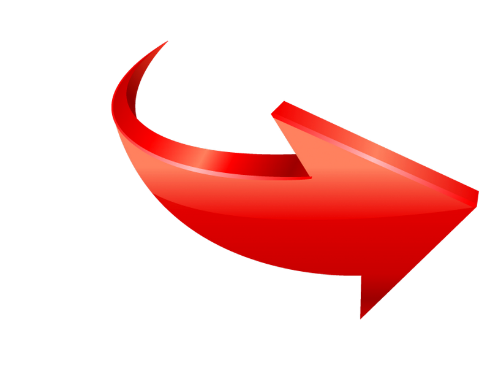 Выберите те картинки, в названии которых есть звук [З]
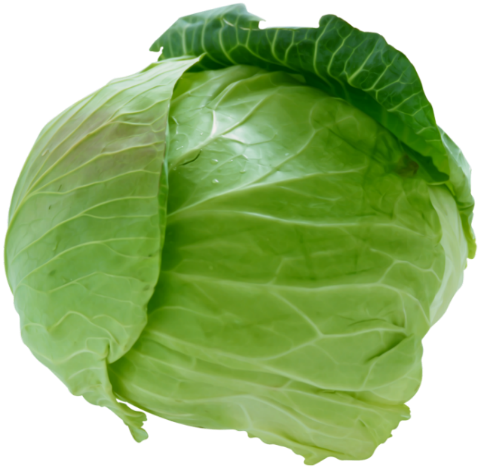 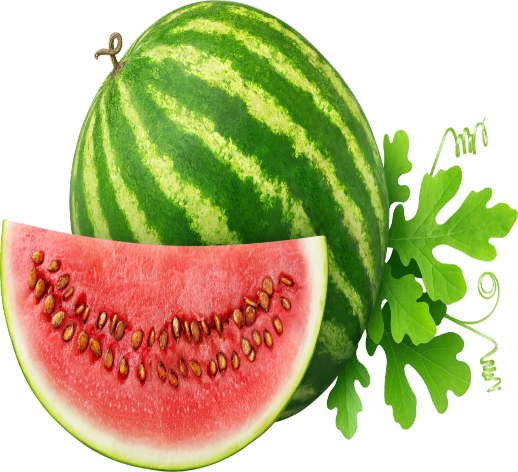 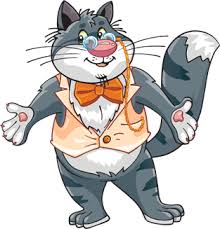 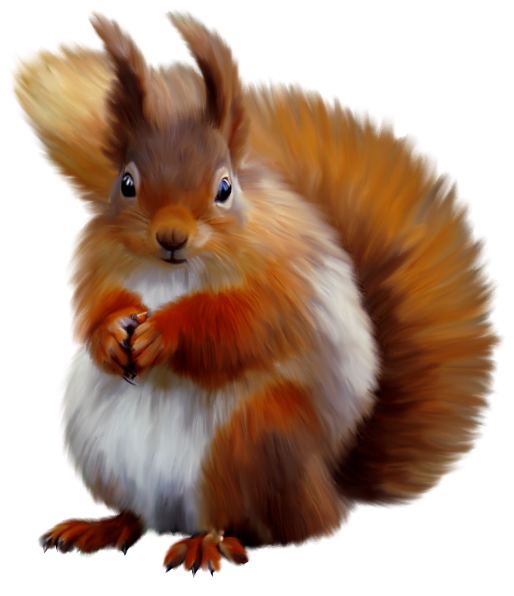 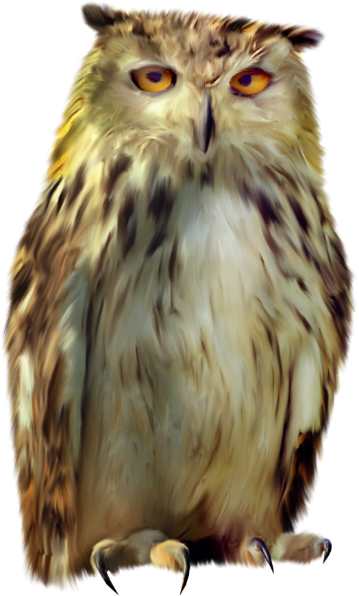 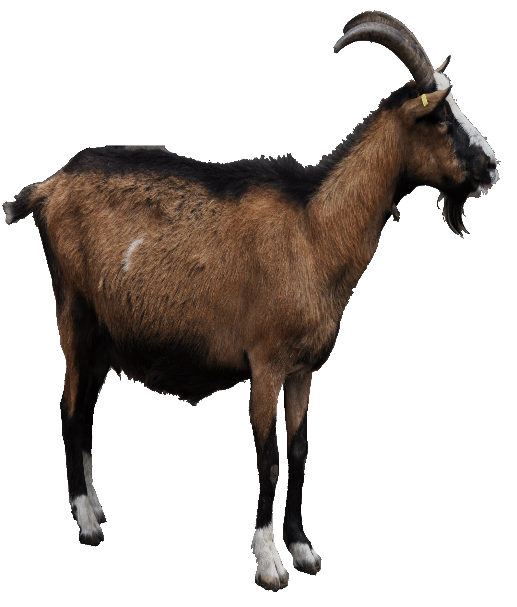 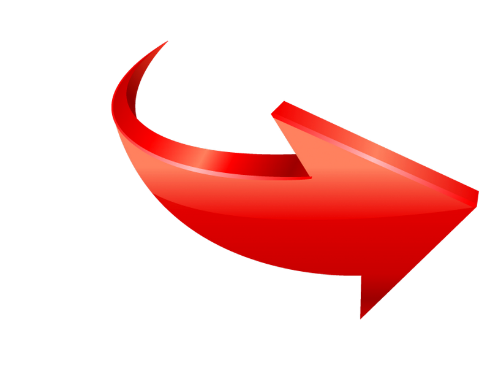 Выберите те картинки, в названии которых есть звук [Ж]
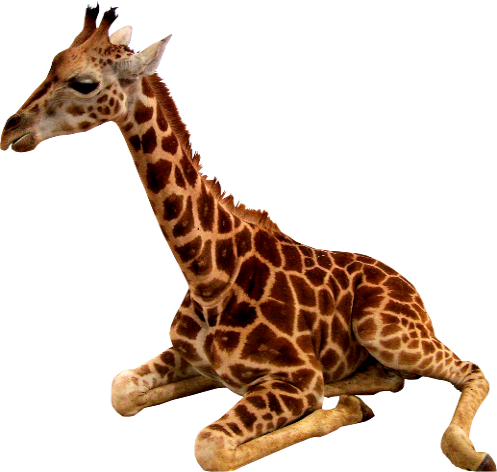 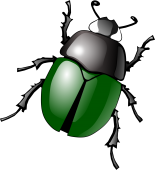 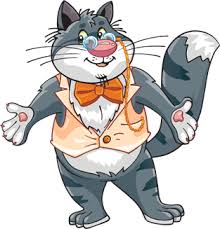 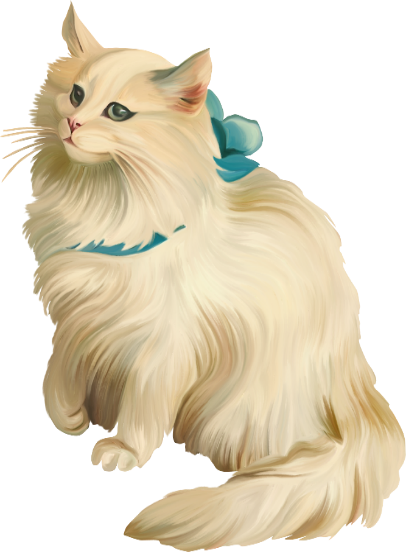 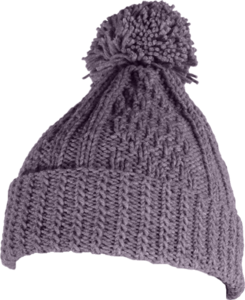 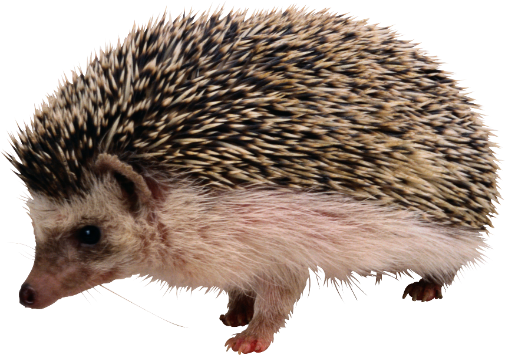 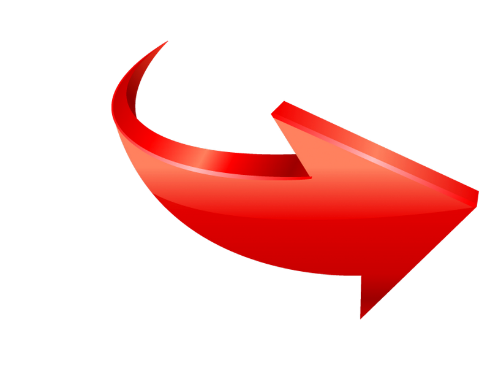 Выберите ту картинку, в названии которой звук [Б] в начале слова
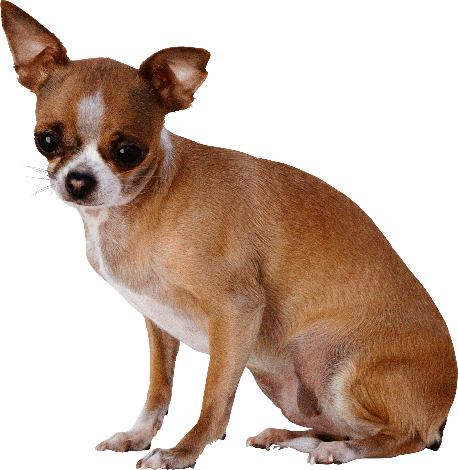 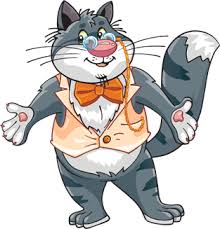 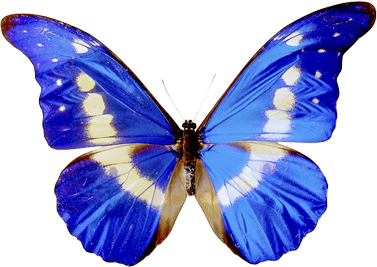 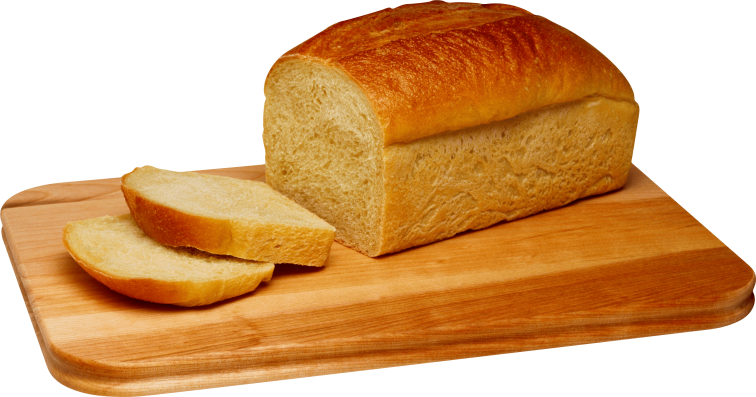 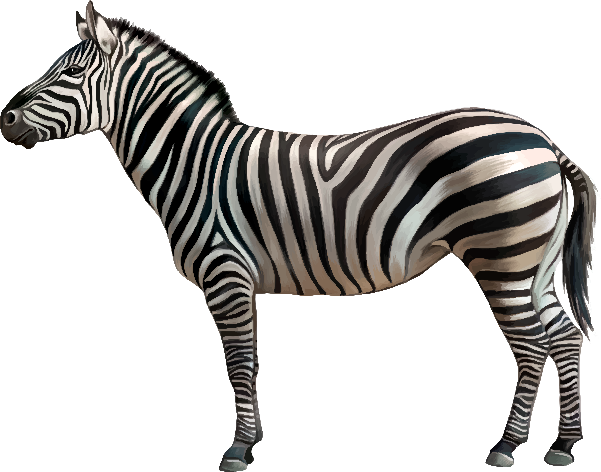 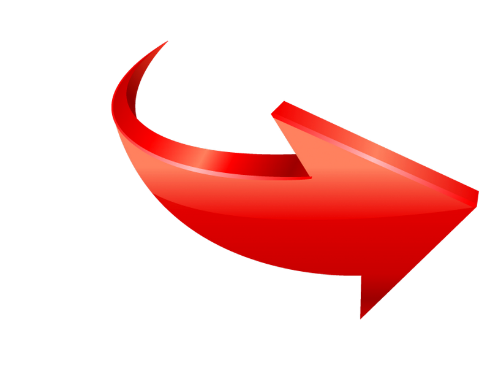 Выберите ту картинку, в названии которой звук [Н] в конце слова
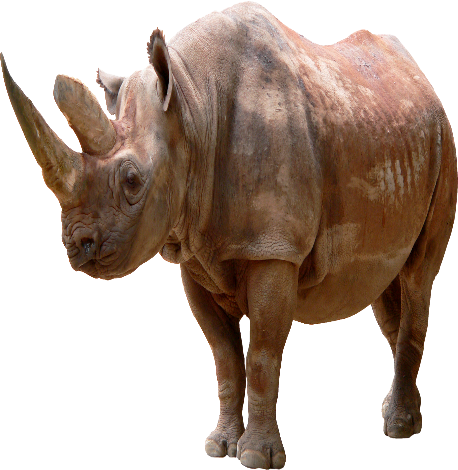 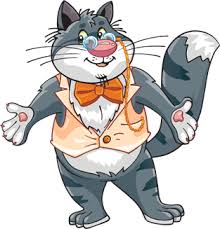 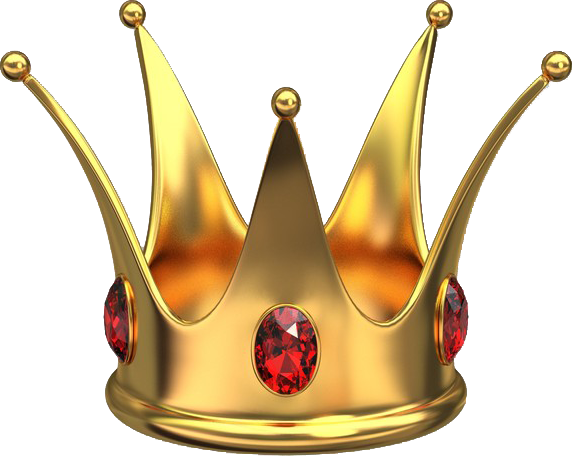 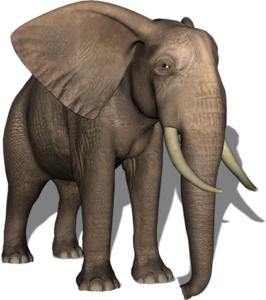 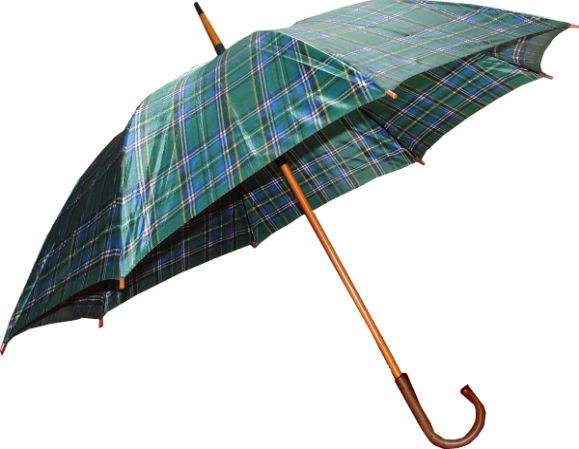 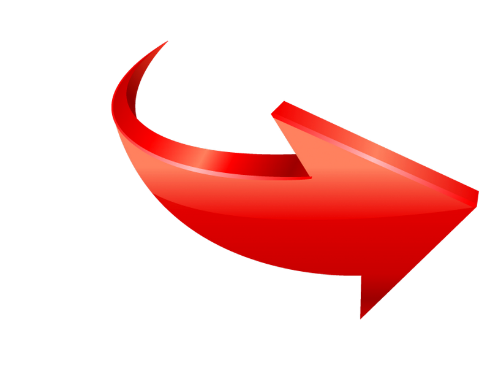 Выберите ту картинку, в названии которой звук [М] в середине слова
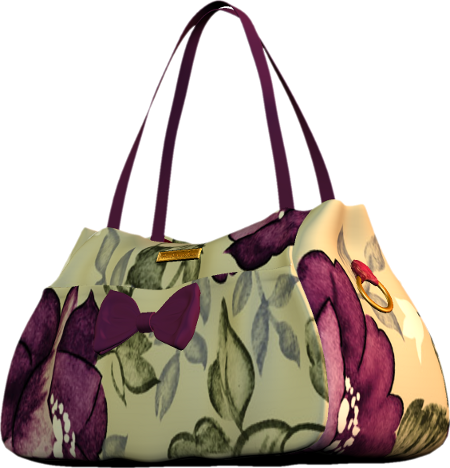 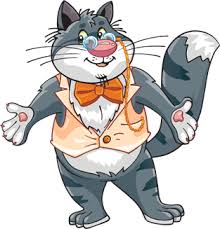 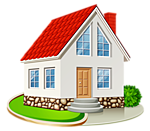 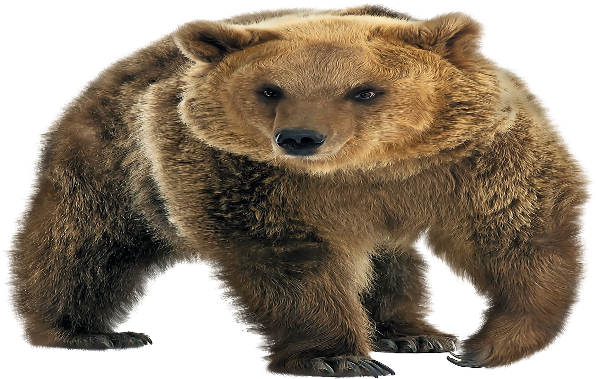 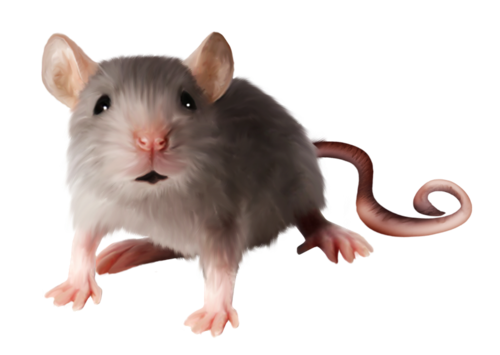 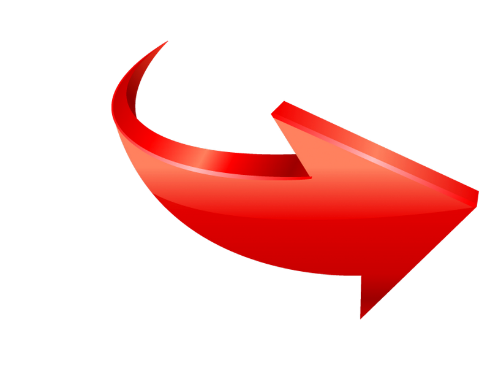 Выберите домашнюю птицу, в названии которой два слога
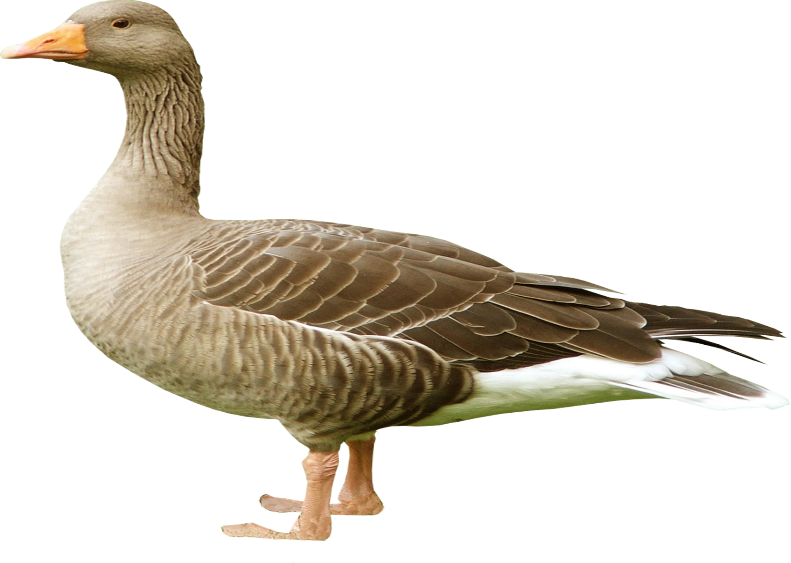 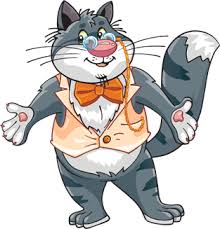 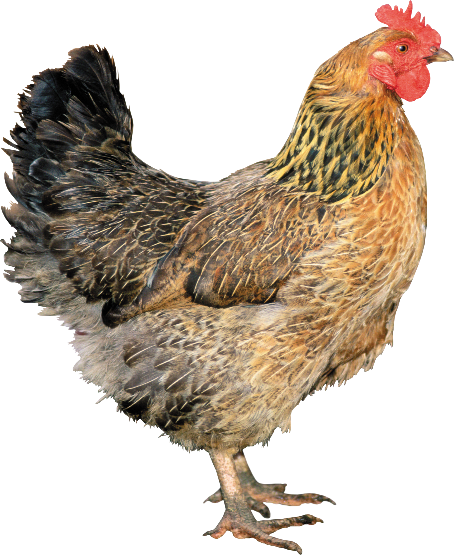 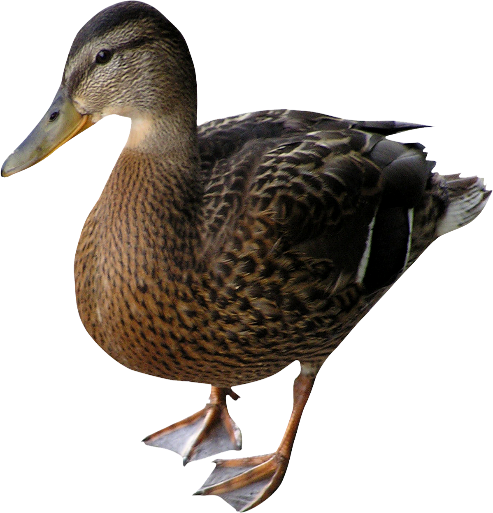 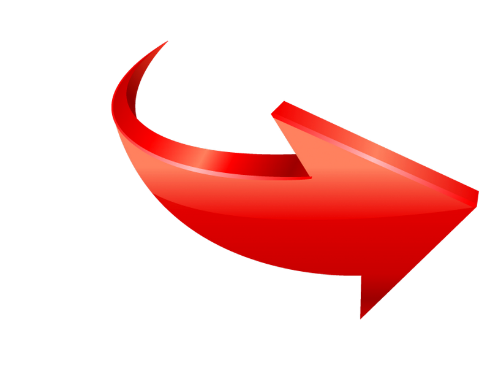 Выберите фрукт, в названии которого три слога
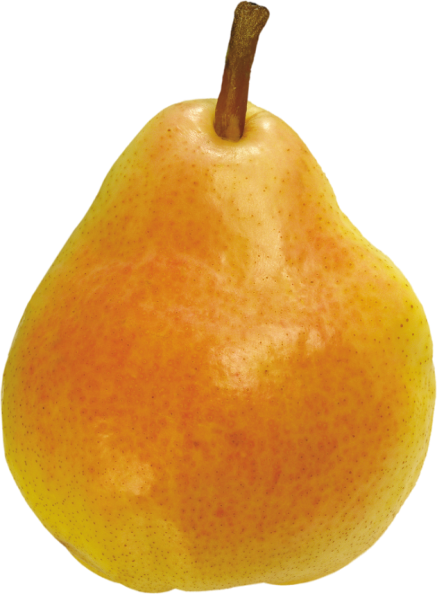 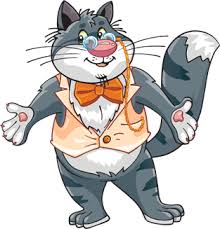 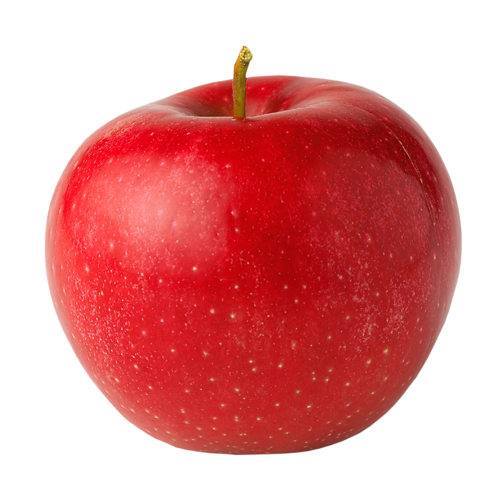 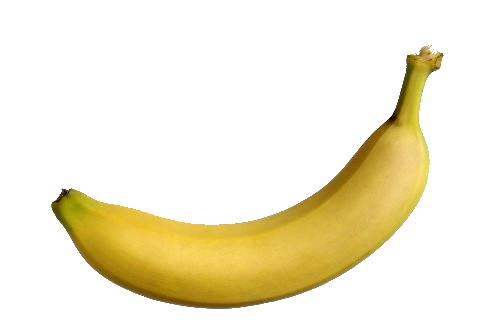 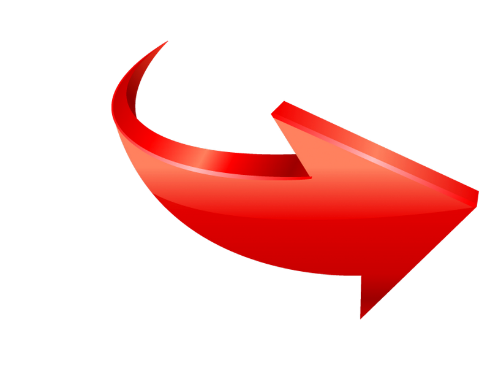 Выберите предмет мебели, в названии которого один слог.
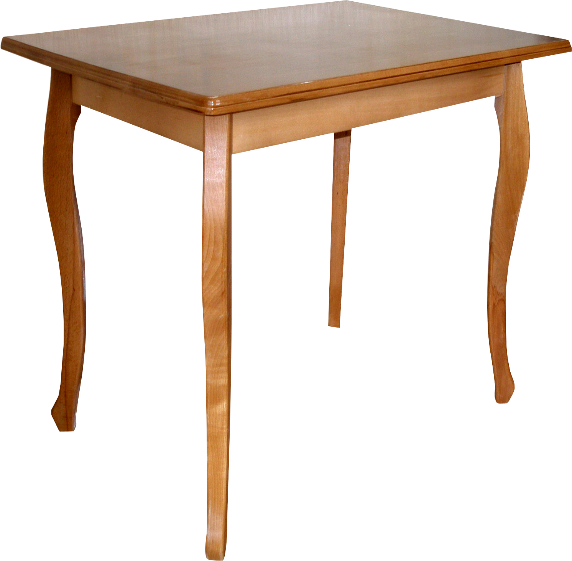 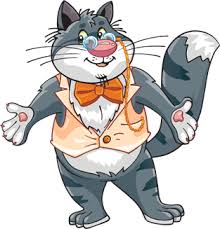 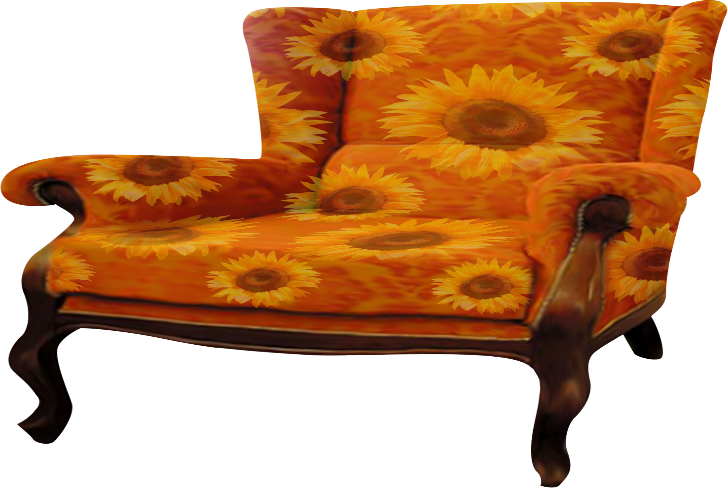 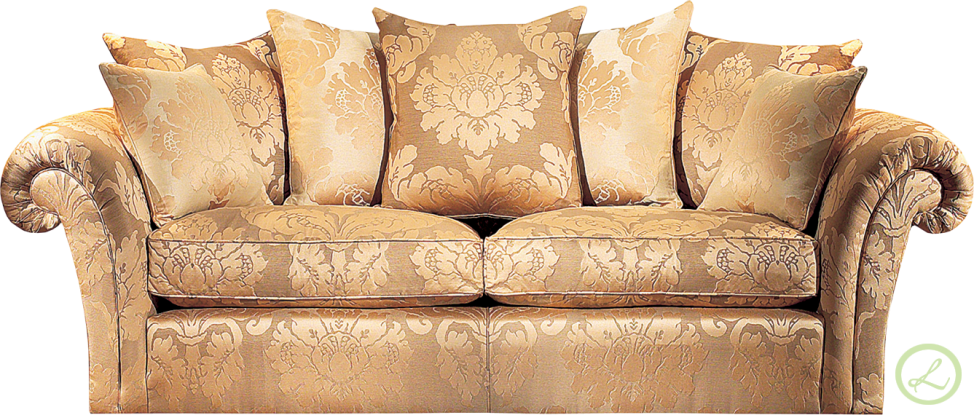 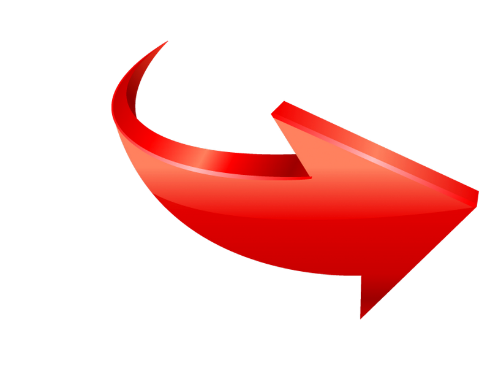 Ты прекрасно справился! 
Так держать!
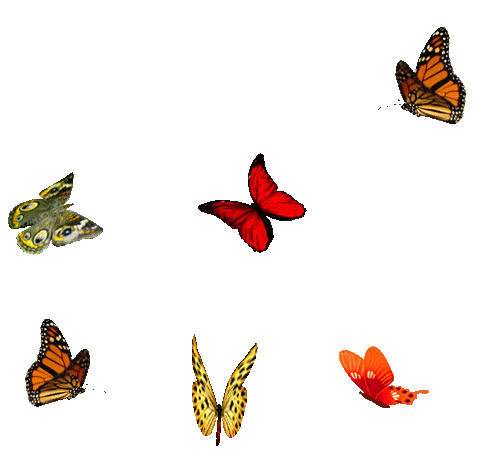 КОНЕЦ ИГРЫ